the presence of glomerulonephritis sufficient to produce level of 
 nephrotic-range proteinuria > 3.5 g/24 hours
Hypoalbuminemia : albumin < 3 g/dL , hepatic albumin cannot keep up with these urinary protein loses  
Edema (often initial complaint) result from Hypoalbuminemia
Hyperlipidemia and lipuria  (oval fat body cast) due to
   1- non-specific increase in lipoprotein synthesis by liver in response to low oncotic pressure .
   2- urinary loss of the lipoprotein markers on the surface of chylomicrons  and LDL 
the severity and the risk of complications are graded by the severity of the protein loss
Nephrotic syndrome
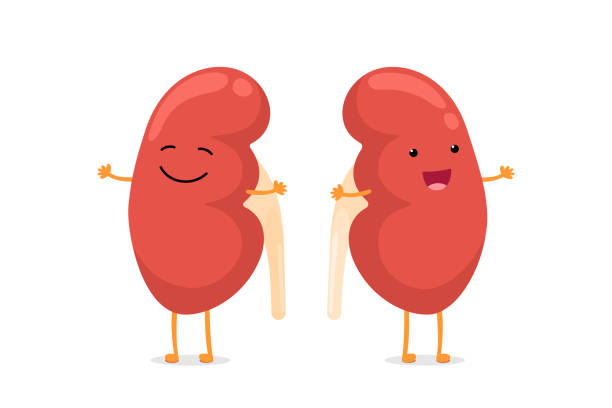 pathophysiology
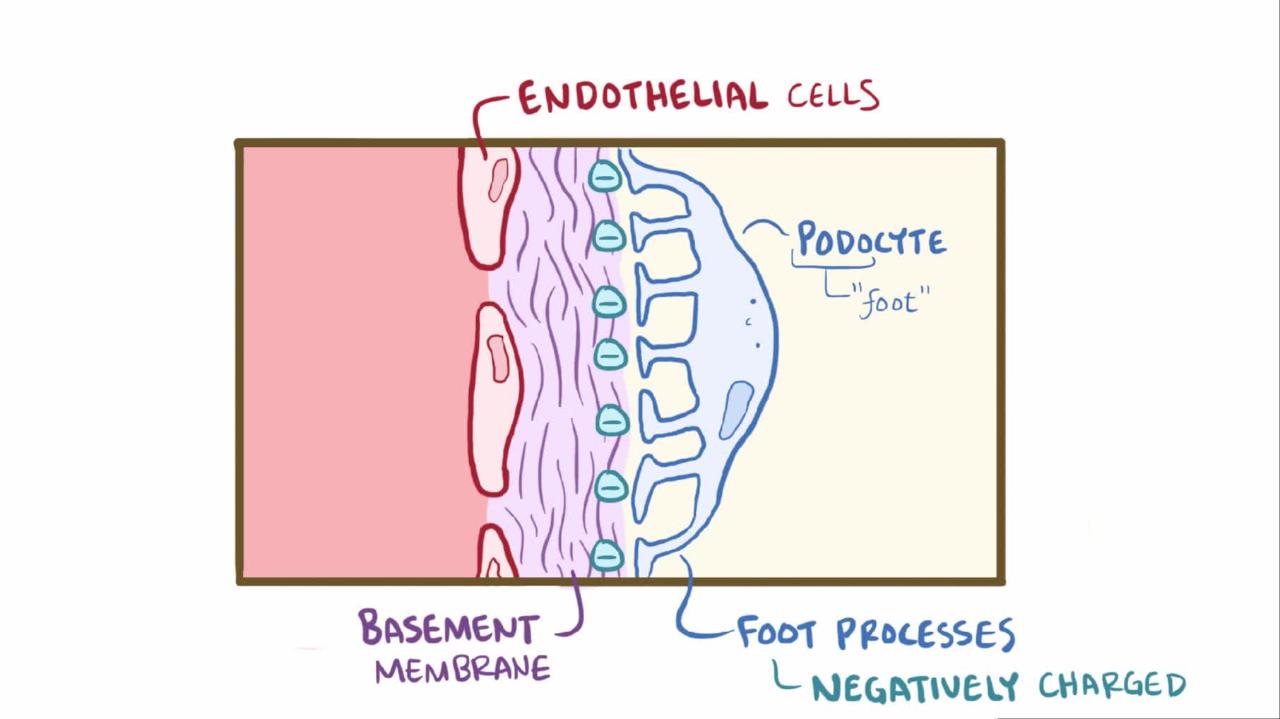 .Proteins are large molecules (more than 40.000 Daltons ) so they will not pass .In nephrotic syndrome, the glomeruli are affected  that allows proteins such as albumin, antithrombin or the immunoglobulins to pass through the cell membrane and appear in the urine .
Albumin is the main protein in the blood that is able to maintain an oncotic pressure. 
Damaged glomerular BM >> loss its negative charges > Negative charge albumin and proteins then spill into the urine > proteinuria  hypoalbunemia + low serum oncotic pressure . 
The diseases that cause nephrotic syndrome all affect the glomerulus either directly by damaging podocytes or indirectly by scarring or deposition of material like amyloid into the glomerulus
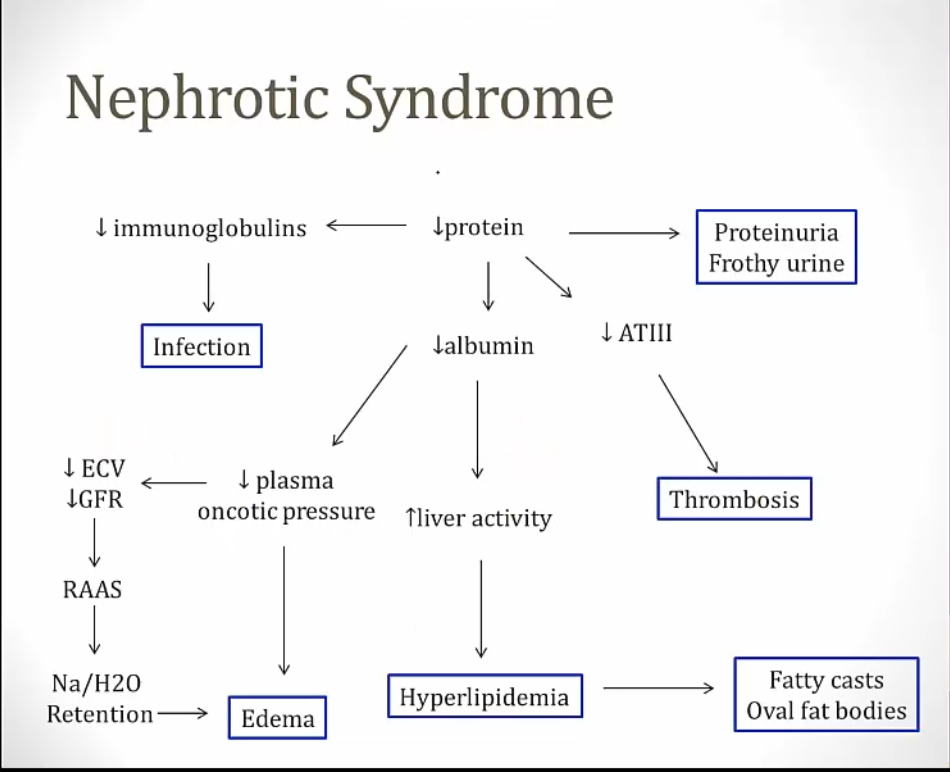 Etiology
Nephrotic syndrome may be caused by primary glomerular disorders (80–90% of cases) and/or systemic diseases and toxic exposures (10–20% of cases). 
Primary (idiopathic) forms: 
       Minimal change disease
Most common cause of nephrotic syndrome in children
 cytokine-mediated damage of podocytes
EM: effacement of podocyte foot processes
Etiologies :  Immune stimulus (e.g., infection, immunization)
                        Tumors (e.g., Hodgkin lymphoma)                                     
                         Certain drugs (e.g., NSAIDs ,lithium )
Focal segmental glomerulosclerosis
* Most common cause of nephrotic syndrome in adults, especially in African American and Hispanic populations
* sclerosis of glomeruli → damage and loss of podocytes
*EM:  (similar to minimal change disease)
*Etiologies: obesity 
                  heroin use 
                  HIV, Hepatitis B virus , sickle cell disease
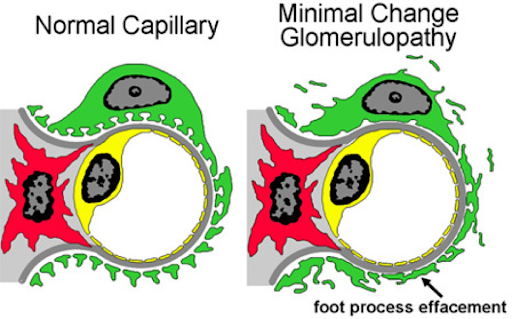 Membranous nephropathy
 is an autoimmune disease mediated by IgG antibody directed to the M-type phospholipase A2 receptor (PLA2R).
Basement membrane thickening 
2nd most common form of nephrotic syndrome in adults
Etiologies : • Primary form (~70% cases) 
   Secondary :   Hepatitis B virus, SLE ,thyroiditis 
                      some drug (NSAIDs ,penicillamine, captopril)
                      Gold exposure 
                       Parasitic diseases such as malaria.

   Membranoproliferative glomerulonephritis 
Shows low serum complement levels
Etiologies 
      Hepatitis C infection , 
      monoclonal gammopathy
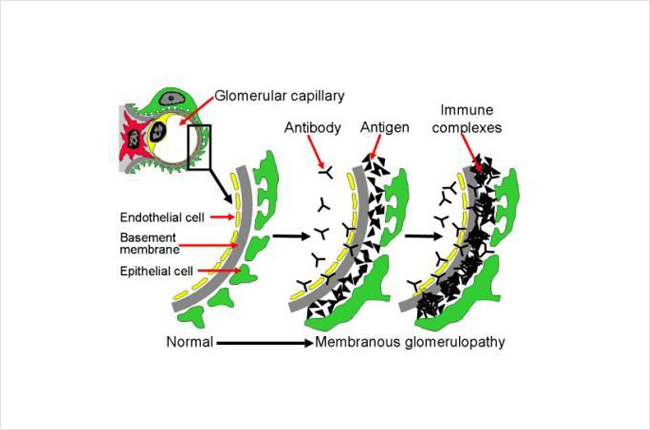 Secondary forms
Diabetic nephropathy  most common secondary cause 
Amyloid nephropathy:  
    can be associated with multiple myeloma (AL amyloidosis) or chronic inflammatory    disease such as rheumatoid arthritis ,ankylosing spondylitis, chronic pyogenic infections including those seen with IV drug use (AA amyloidosis).
Lupus nephritis (can manifest as nephrotic or nephritic syndrome).
Vasculitis 
Cancer 
Genetic disorders: congenital nephrotic syndrome is a rare genetic disorder in which the protein nephron, a component of the glomerular filtration barrier, is altered
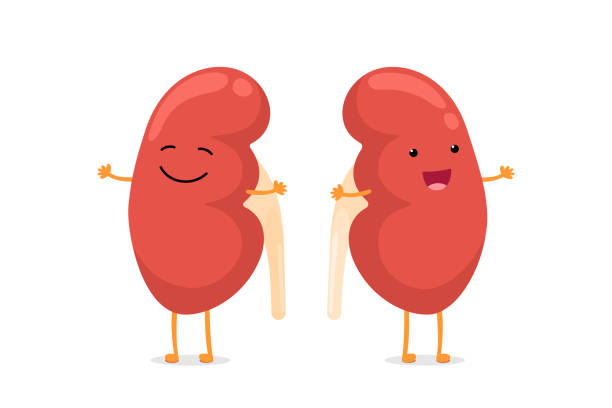 Who’s at Risk?
Certain conditions -- such as diabetes, lupus, and amyloidosis
You also face a greater risk if you take nonsteroidal anti-inflammatory drugs (NSAIDs) regularly.
Some infections can raise the chances you’ll get nephrotic syndrome. They include:
Hepatitis B and C
HIV
Malaria
In children, untreated strep infection
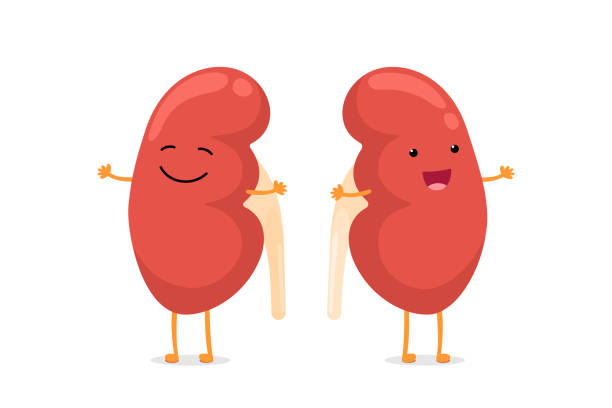 Chief complaints
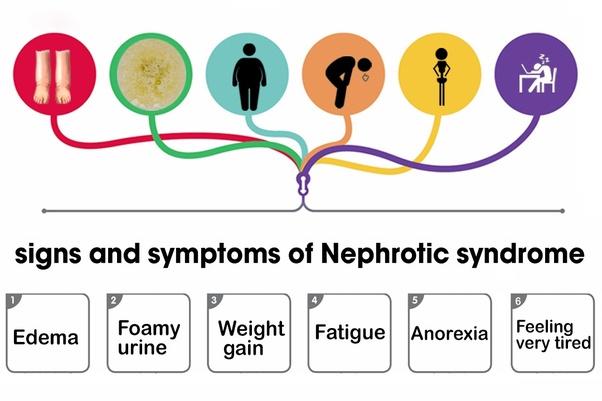 PHYSICAL FINDINGS AND CLINICAL PRESENTATION 


Massive proteinuria > 3.5 g/24 hours
Edema
Typically starts with periorbital edema 
Peripheral edema (pitting)
Pleural effusion
Pericardial effusion
Ascites
In severe cases, anasarca
Hypoalbuminemia
Hyperlipidemia
Xanthelasma, developed within a period of two months in a patient with recent onset of severe nephrotic syndrome and serum cholesterol 550 mg/dL (14.2mmol/L)

Nails with Muehrcke’s lines (white band grew during a transient period of hypoalbuminemia)
Other clinical features

Hypercoagulable state with increased risk of thrombosis and embolic 
events (e.g., pulmonary embolism, renal vein thrombosis)
Increased susceptibility to infection
Hypertension in some cases
 frothy urine
Iron , copper, and zinc deficiency due to loss of their transport proteins such as transferrin and ceruloplasmin
Symptoms of hypocalcemia
       (e.g., tetany, paresthesia,    muscle spasms)
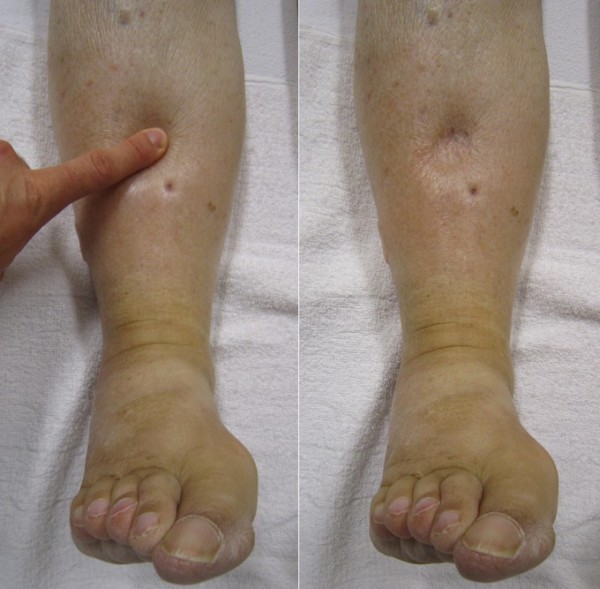 Frothy urine might be one of the first signs a patient notices
A child with anasarca b associated with malaria
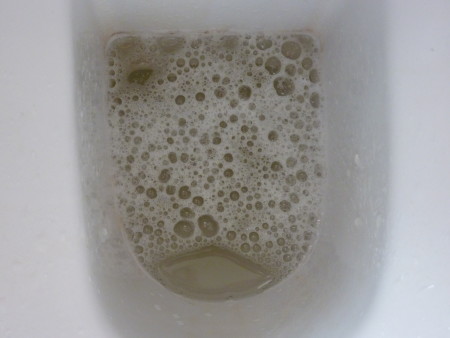 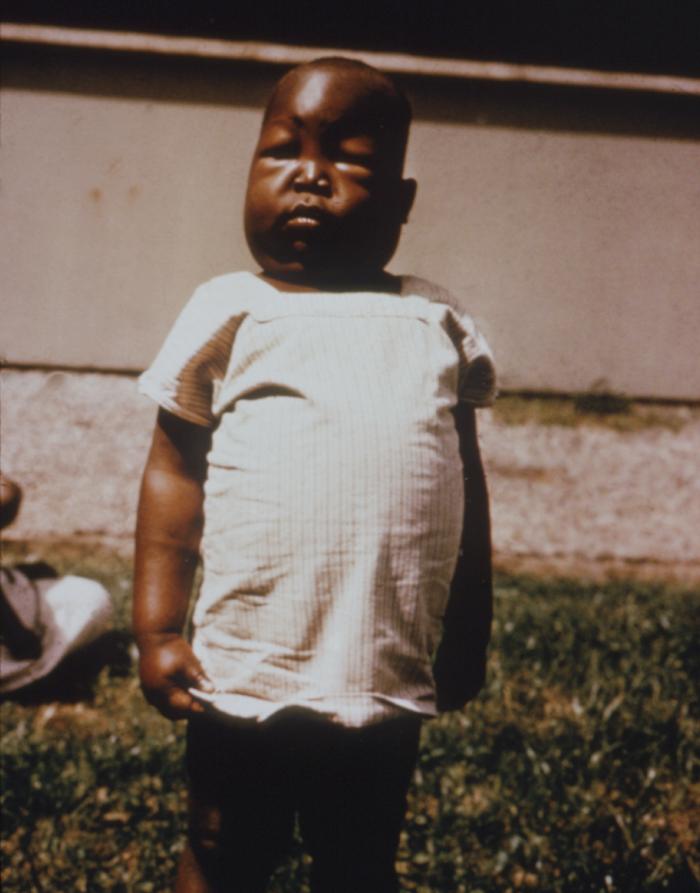 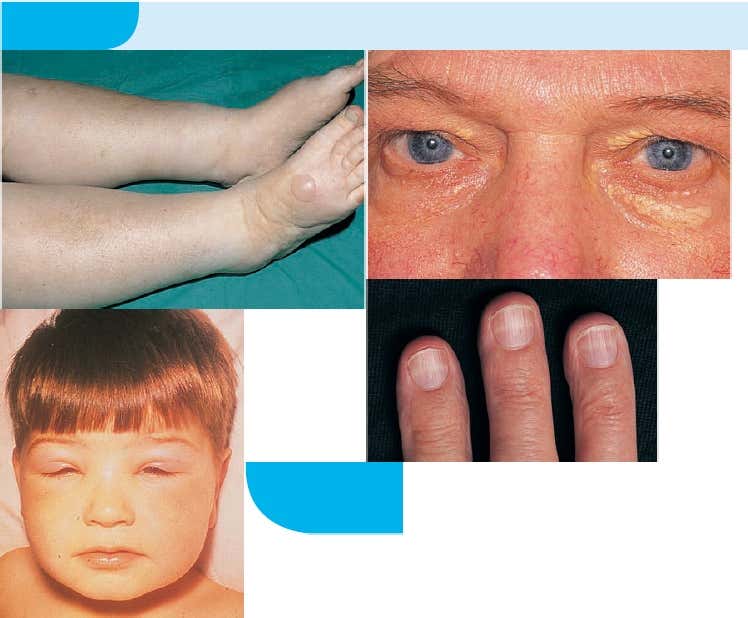 Patient before and after the development of nephrotic syndrome (demonstrating periorbital edema)
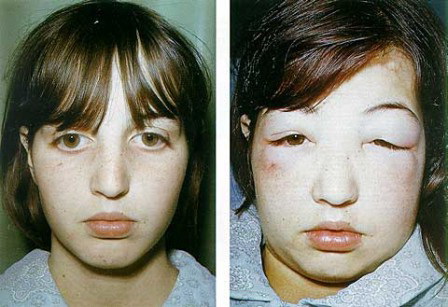 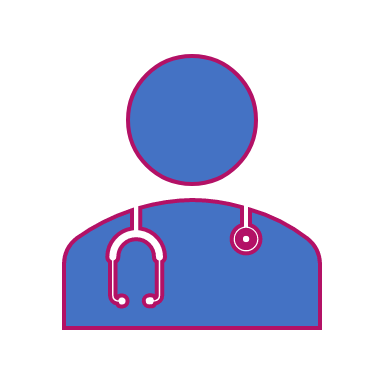 Diagnosis of nephrotic syndrome;
Diagnosis of nephrotic syndrome is based on the presence of >3.5 gm per 24 hrs protein in the urine 
Hypoalbuminemia serum ; albumin <2 g/dl
Pitting edema
Hyperlipidemia and lipiduria (lipid becomes entrapped in casts )
The urinalysis will commonly  show 4+ protein on dipstick 
some mild hematuria may be seen in several of the nephrotic glomerular diseases.
DIAGNOSIS OF MEMBRANOUS NEPHROPATHY
PRIMARY MEMBRANOUS NEPHROPATHY:
1-PLA2R antibodies positive in (70-80%) 
Thrombospondin type 1 domain containing 7A positive in (10%) 
Role out of secondary causes:
Check hepatitis serology ( C and B) 
Autoimmune form check for lupus:ANA(antinuclear antibody , double stranded DNA)
Definitive diagnosis: 
renal biopsy
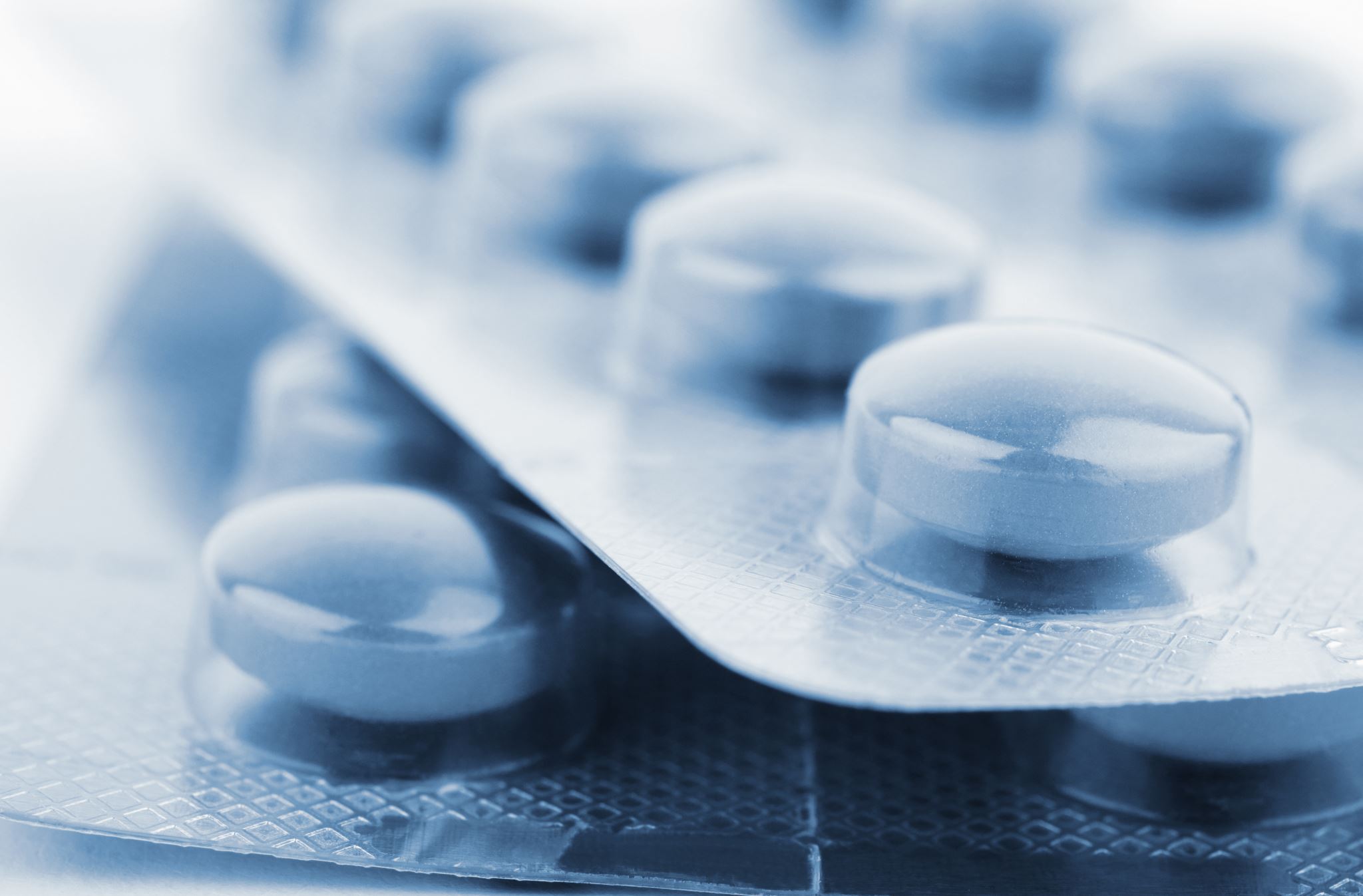 Treatment
Generalized treatment of nephrotic syndrome
Control of the underlying disease, usually with  glucocorticoids in the primary disorders.
ACE inhibitor or angiotensin receptor blocker (ARB)
Loop diuretics 
Strict blood pressure control ( <130/80 mmhg)
Statin : to treat hyperlipidemia 
Low salt ,low fat and low cholesterol diet
Treatment of  Primary nephrotic diseases:
1-Focal-Segmental Glomerulosclerosis (FSGS):
Treatment: glucocorticoids (20–40% response); may progress to ESRD over 5–10 years
2-Membranous Glomerulopathy:
Treatment: glucocorticoids (30-50% response )
3-Minimal Change Disease:
 High glucocorticoid response, esp. in children
For steroid resistant patient consider biopsy
DONE BY: Rashed Al-bataineh                     Ahmad al-maaitah  jafar al-radawneh